Altri esempi dell’uso dei modelli animali nello studio delle malattie del neurosviluppo
Il disordine da deficienza di CDKL5
La sindrome da deficienza di creatina
The CDKL5 disorder (formerly The Hanefeld variant of Rett syndrome)
Described by Markolf Hanefeld, 1984
Associated with cyclin-dependent kinase-like 5 (CDKL5) gene mutation 
  that is located on the X chromosome
Characterized by seizures in the first months of life    with subsequent development of RTT features
 No regression after period of normal development as in classic RTT
Altered development of cognitive and motor function
Stereotypies
Severe hypotonia
Autonomic dysfunctions
Severe deficits in visual processing, sideways glance 
   and abnormal eye tracking
Incidence estimated at 0.21/100,000 live births (Hector et al. 2017)
[Speaker Notes: Dire la sigla del gene]
What is CDKL5?

It is a serine-threonine kinase, highly conserved among vertebrates, pathogenic missense mutations in patients clearly cluster within the amino(N)-terminal kinase domain of CDKL5, suggesting that perturbed kinase function likely underlies the pathophysiology of the disorder

It is highly expressed in the brain, and in particular in the forebrain with an increase in expression during early postnatal life, it is present both in nucleus and cytoplasm and it is enriched in synaptic structures (post-synaptic density, dendritic spines)
A SYNAPTIC DISEASE
CDKL5 Peak expression during synaptogenesis
Synaptic interactors
Alterations in excitatory and inhibitory puncta
Dendritic spines are unstable
[Speaker Notes: To understand whether this anatomical abnormalities result in a defective functional processing, we analyzed in vivo the function of cortical sensory circuits by mean of intrinsic signal optical imaging

Focalizzare l’attenzione sul fatto che è una synaptic disease!!!! 

Interattori postsinaptici
Alterazioni di sinapsi (puncta) che turnover spine

Anche solo scritte

Quindi problema funzionale e non degenerativo, quindi tecnica funzionale]
Are these deficits present in vivo? 

What aspects of spine dynamics are affected?
 
Are there differences during lifespan? 

Can these deficits be reversed?
PYRAMIDAL NEURONS
TWO-PHOTON IMAGING ALLOWS STUDIES OF INDIVIDUAL SPINES IN A MOUSE MODEL OF CDKL5 DISORDER
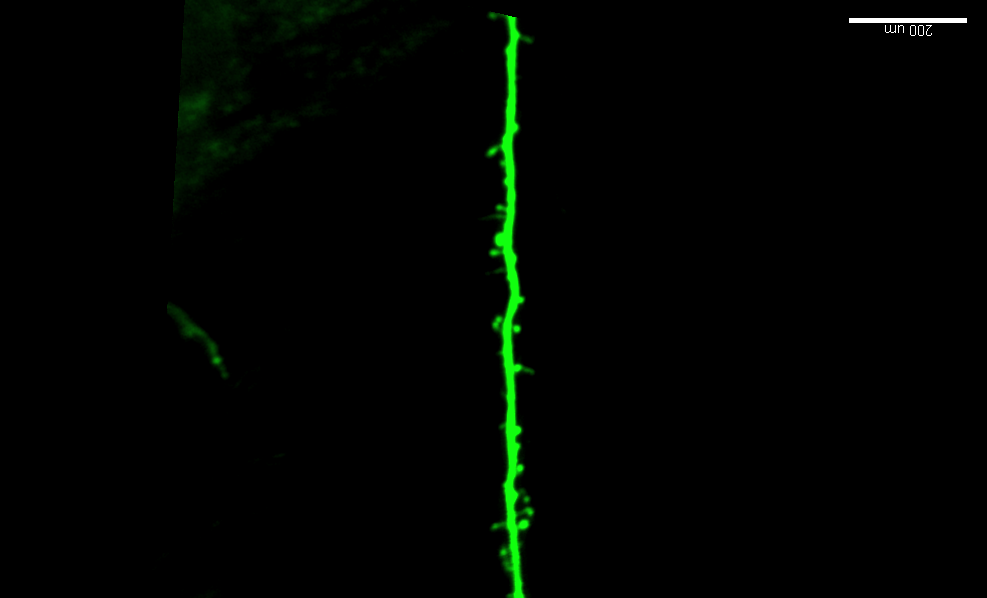 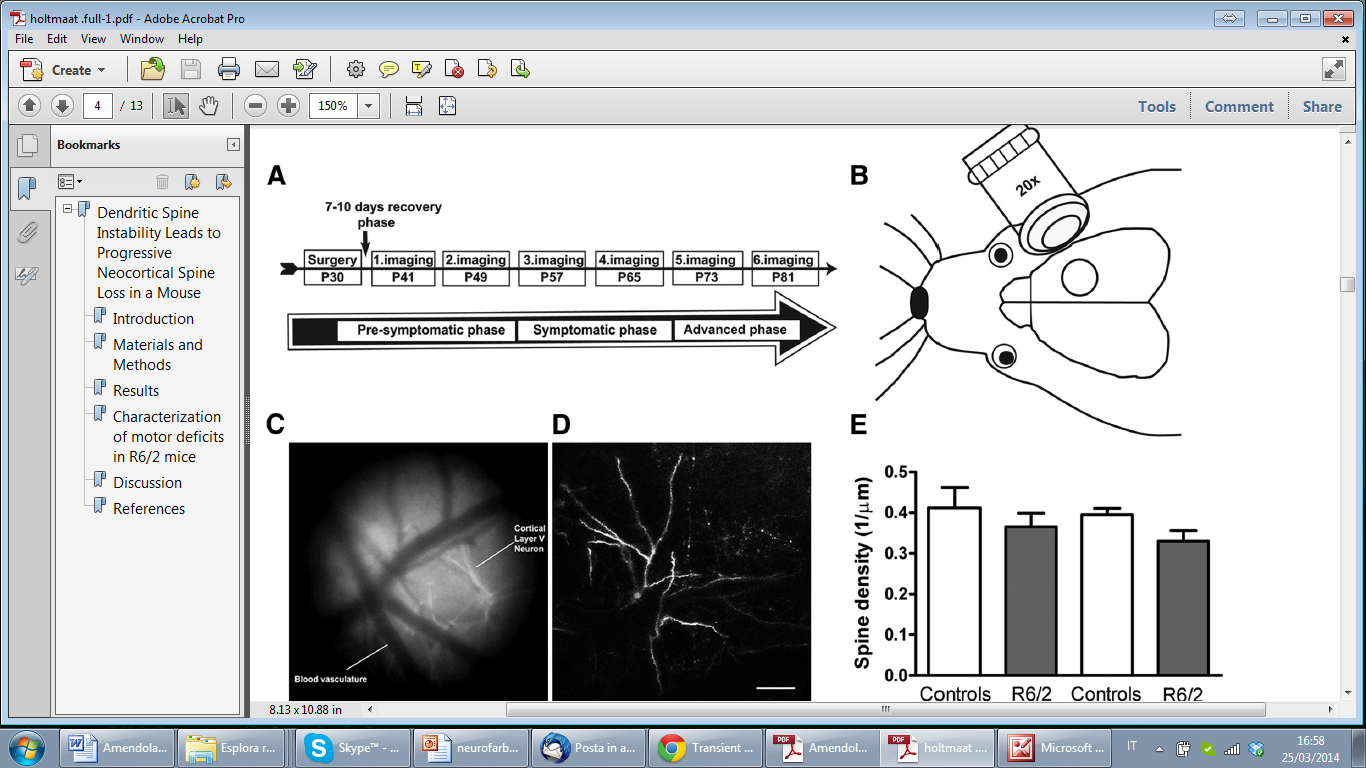 - In vivo
- Same dendrite over time
- Gain and loss
Impairment of Long-Term Spine Survival in Cdkl5−/y Mice
P50                 P80                    P50                P80
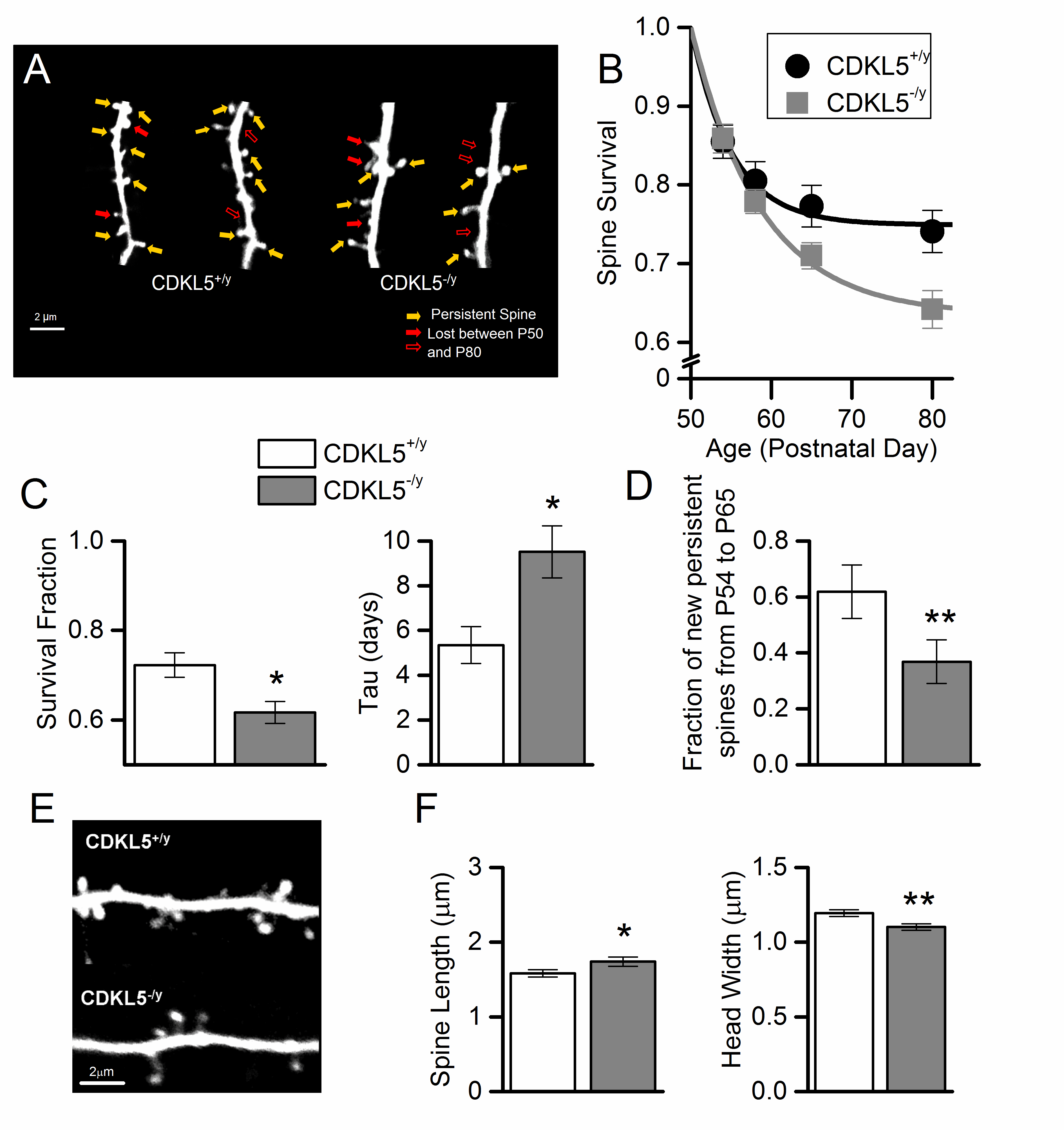 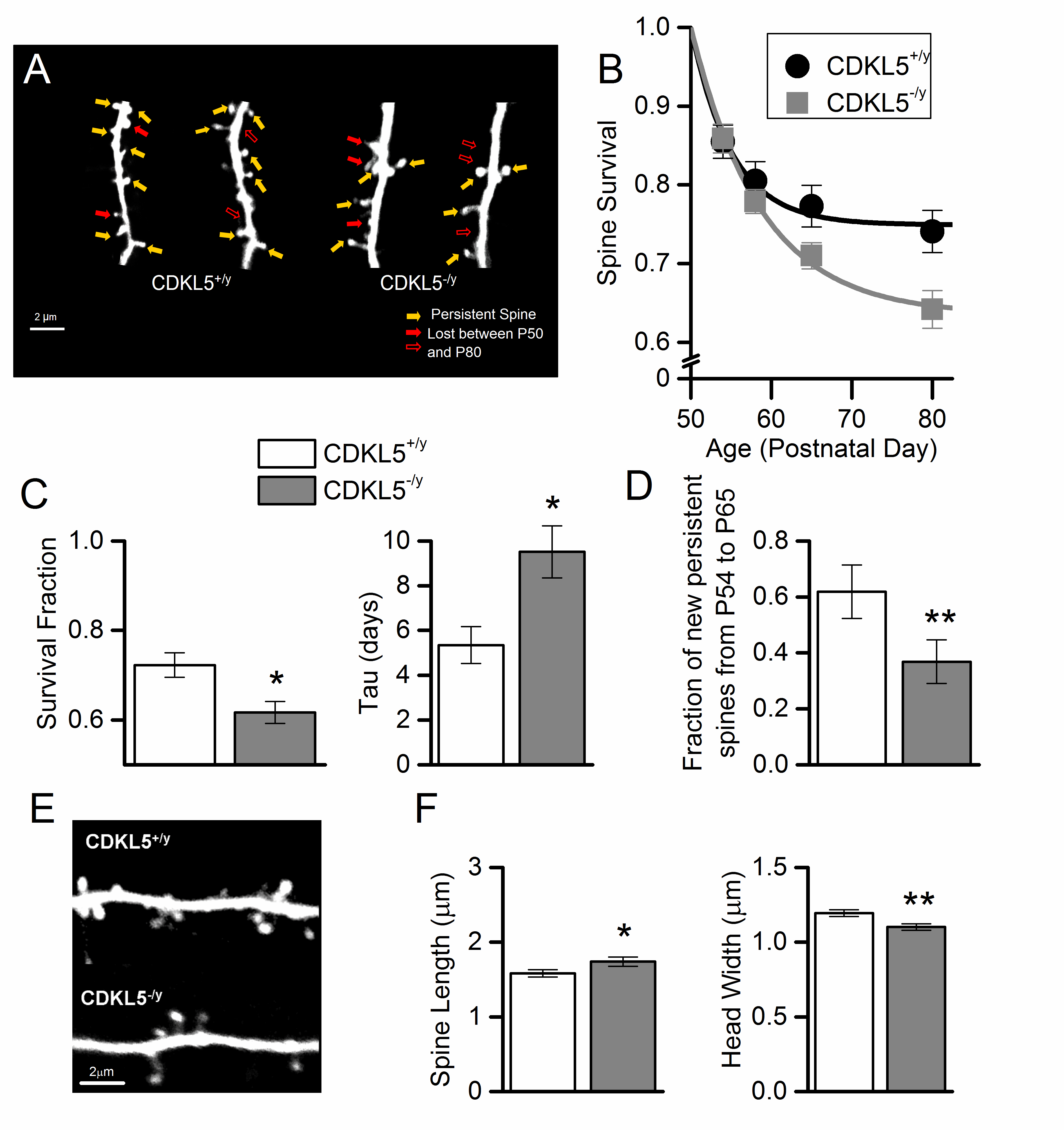 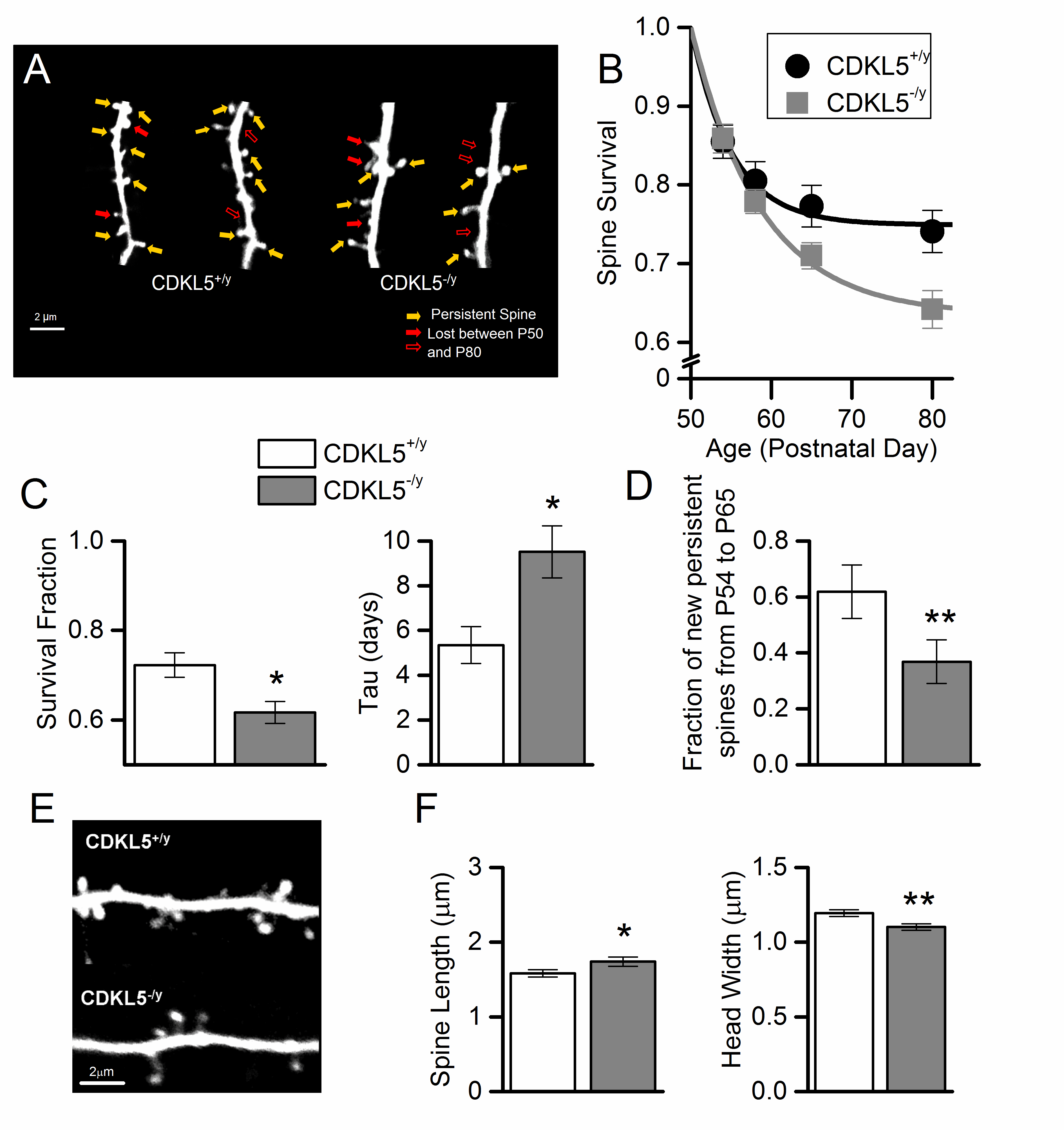 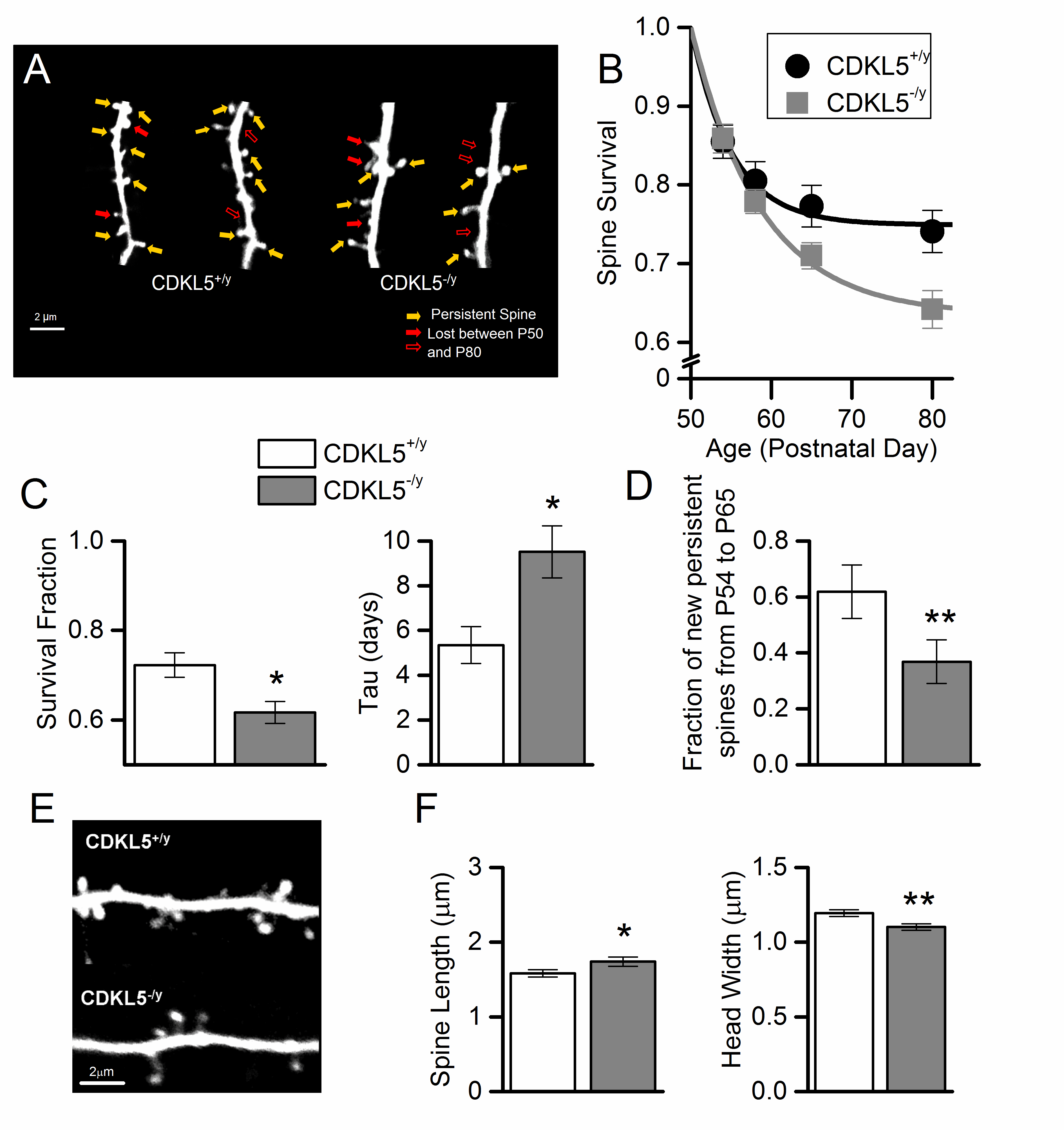 Excessive loss of spines
Della Sala, Putignano et al Biological Psychiatry 2015
PI3K
Akt
mTOR
S6Ks
P
P
S235-6
S6
S240-4
Protein synthesis
How can we try to prevent this synaptic deficits?
IGF1 can activate the Akt-mTOR pathway which is downregulated in CDKL5 KO mice
IMAGING IN VIVO  IGF-1 STRUCTURAL SYNAPTIC PHARMACOLOGY
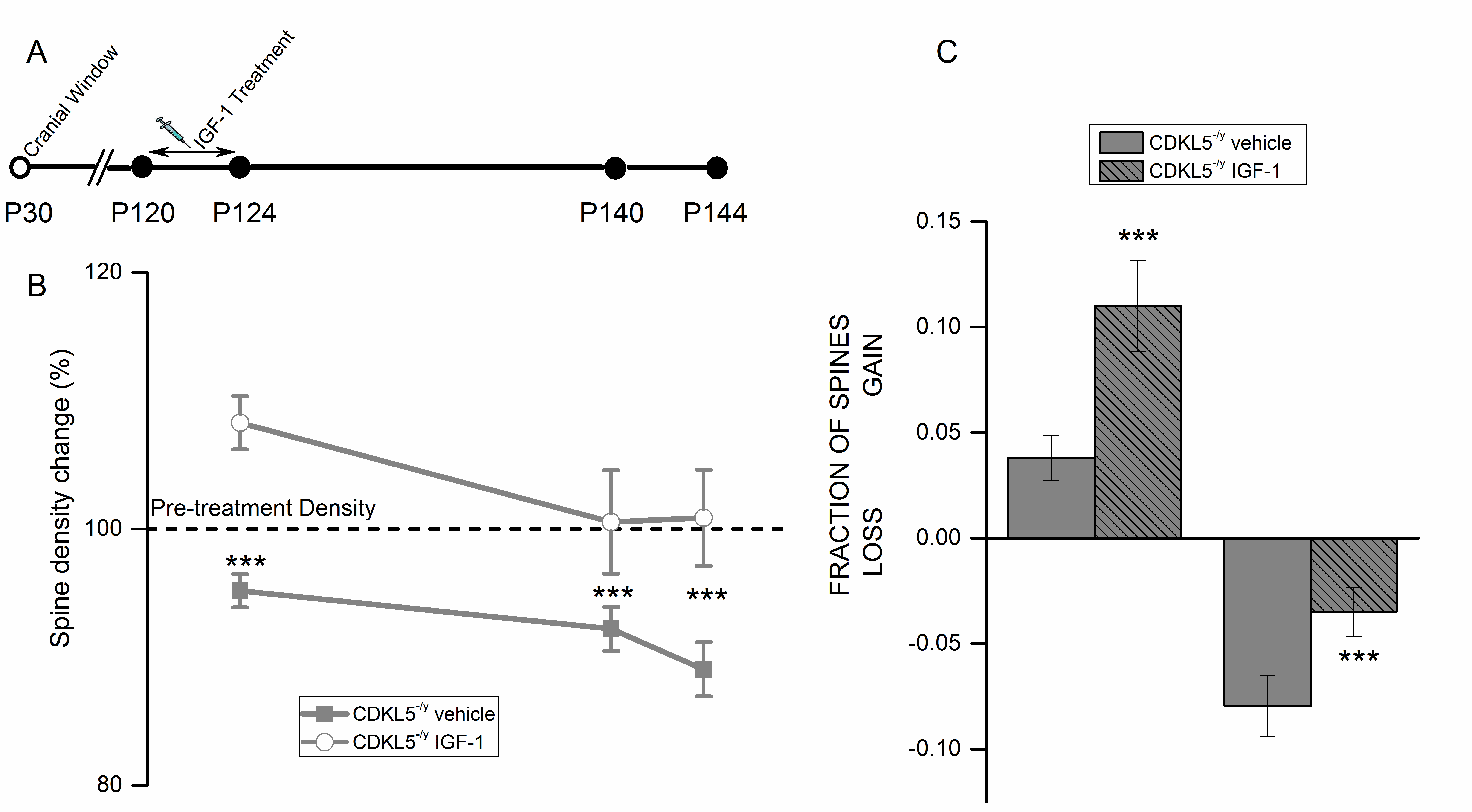 NO TREATMENT
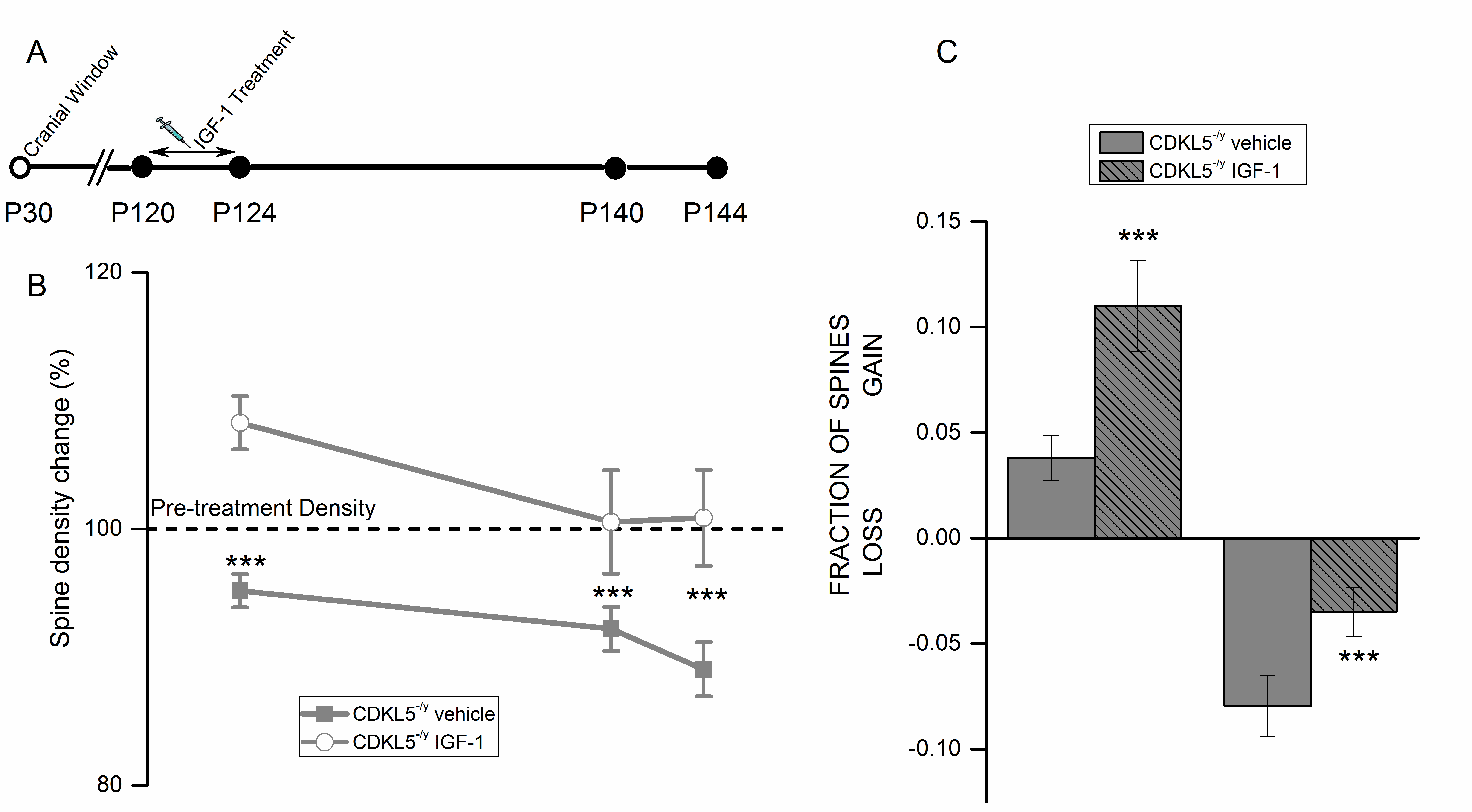 The advantage gained with the treatment is not lost
To use sensory processing 
to reveal abnormalities in 
synaptic integration
[Speaker Notes: Domanda

Can we use sensory processing to monitor the abnormal synaptic integration of cdkl5 defective circuits?]
Biomarkers: 

Indicators of biological or pathological processes and response to drug intervention. They can be biofluids evaluated with molecular or biochemical techniques; tissue analysis; functional measures (eg EEG, fMRI)


Good biomarkers:

Great sensitivity, specificity, accuracy, high predictive value, quantitative
Safe and easy to measure
Cheap to assess


CDKL5 has established synaptic actions: Functional biomarker
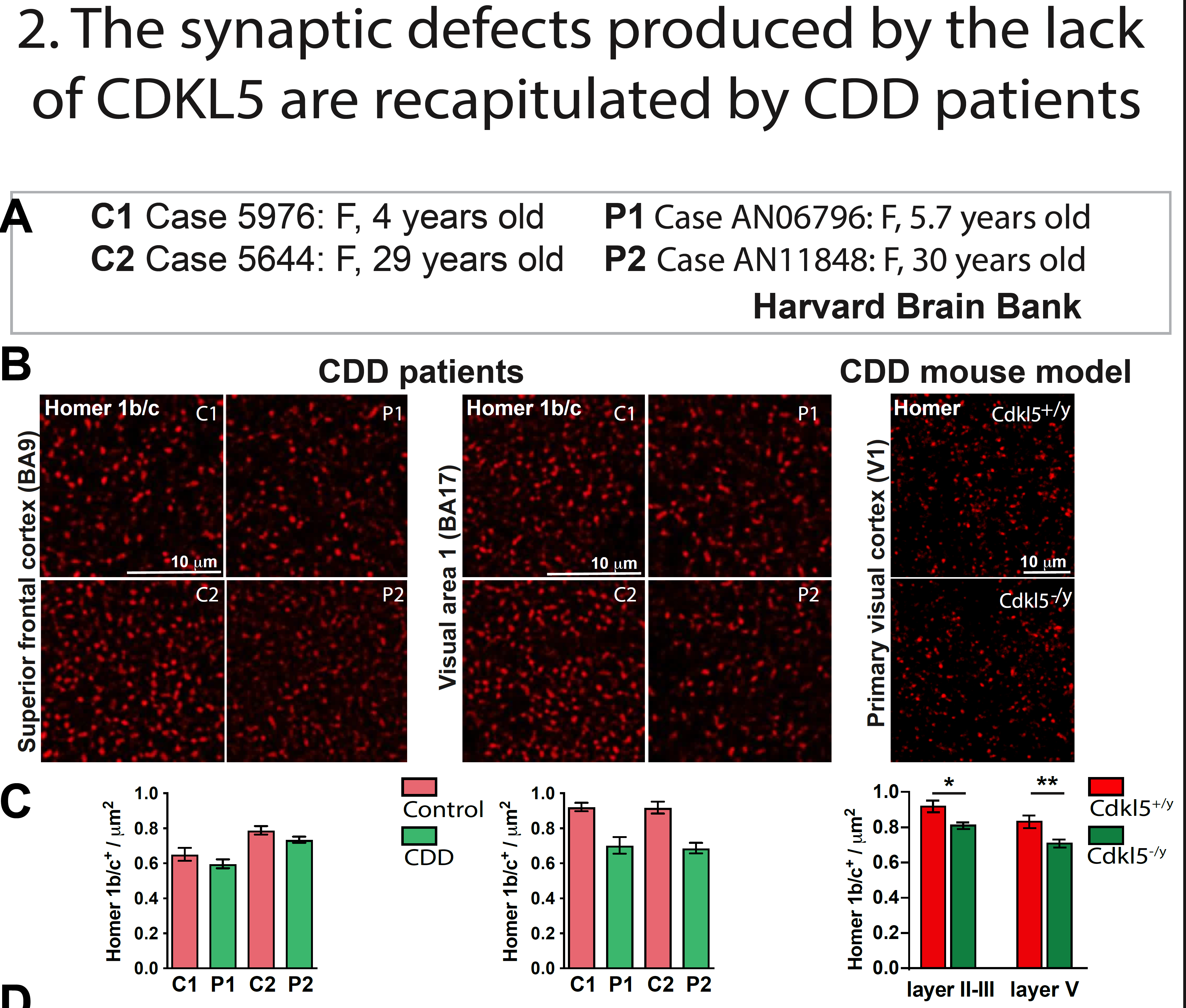 Similar data for PSD-95
To use visual processing 
to reveal abnormalities in 
synaptic integration
[Speaker Notes: Domanda

Can we use sensory processing to monitor the abnormal synaptic integration of cdkl5 defective circuits?]
INTRINSIC OPTICAL SIGNAL (IOS) IMAGING
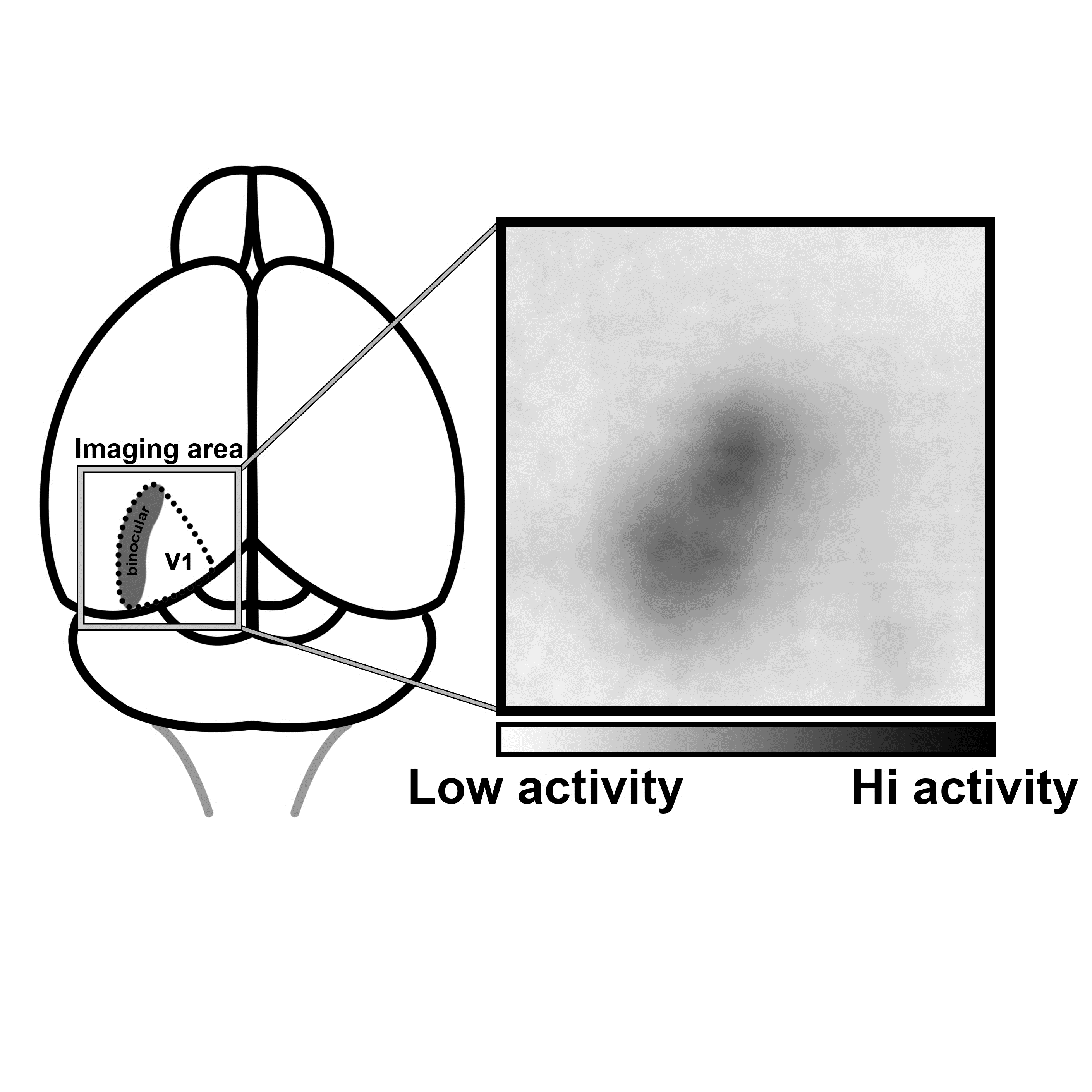 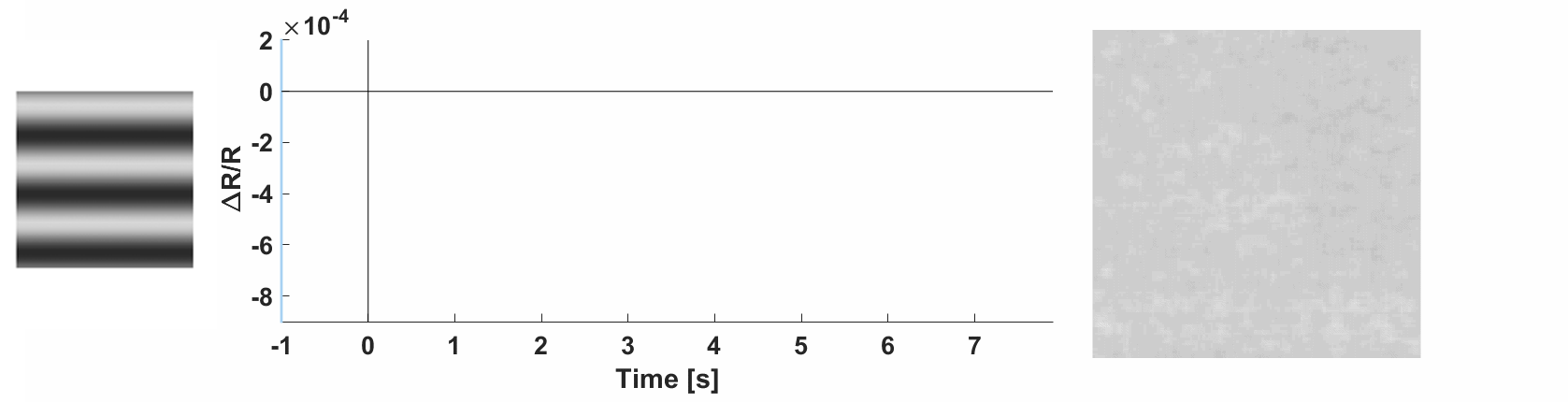 REDUCED AMPLITUDE OF IOS VISUAL RESPONSES
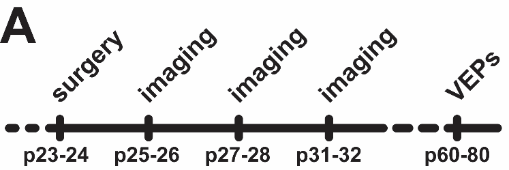 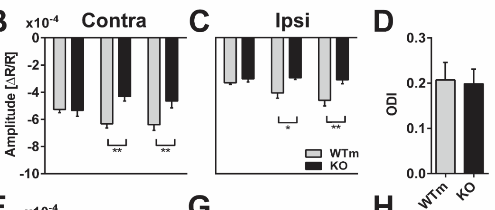 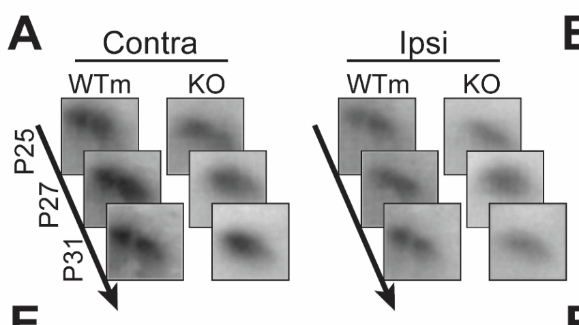 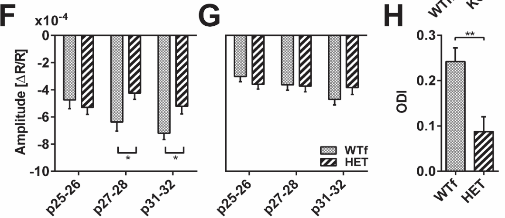 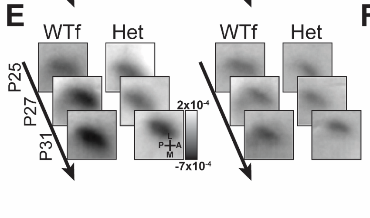 Mazziotti R.*, Lupori L.*et al. 2017
SLIGHTLY IMPAIRED VISUAL FUNCTION
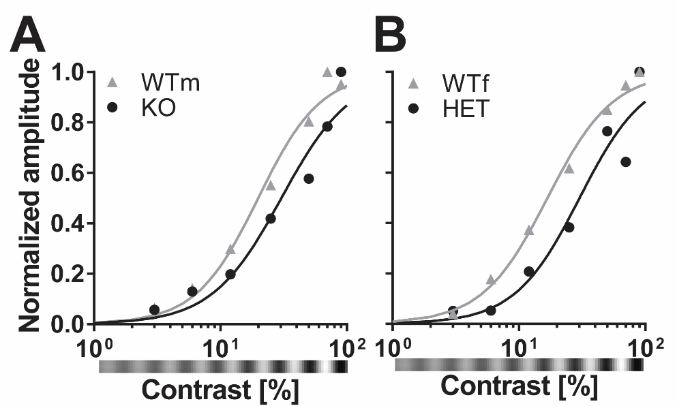 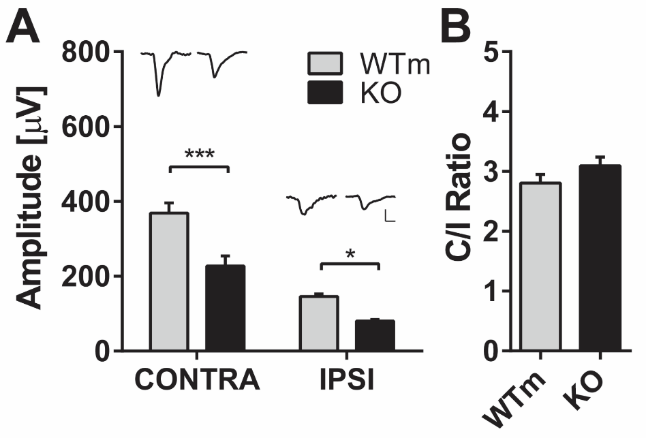 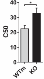 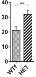 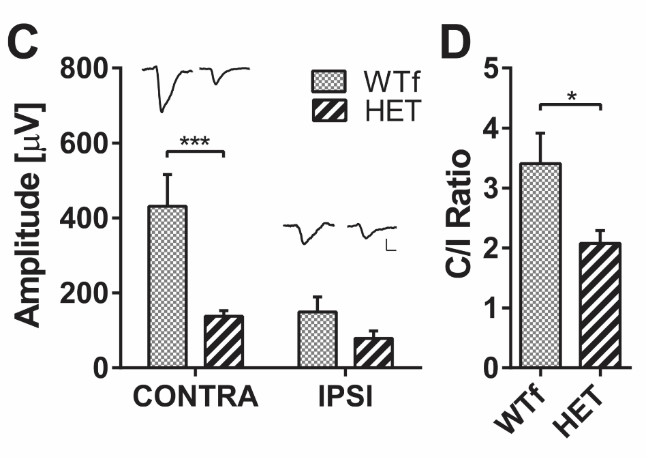 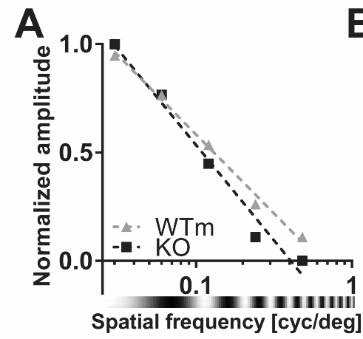 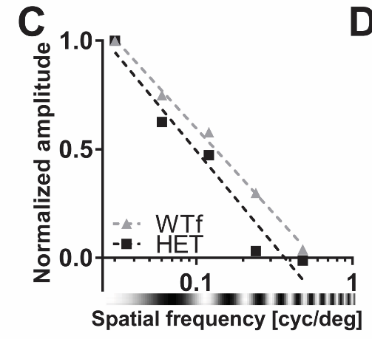 Mazziotti R.†, Lupori L. † et al. 2017
[Speaker Notes: Sincewe measured longitudinally many parameters, we checked whether there could be a correlation between early sings of the disease and late perceptive deficits

I deficit solo LIEVI, ma d’altra parte anche nei bambini, ma non vuol dire che il processing corticale sia perfetto. Non vogliamo misurare la vista ai topi, ma misurare il processing sinaptico a livello di microcircuito.]
VISUAL RESPONSES ARE A ROBUST BIOMARKER
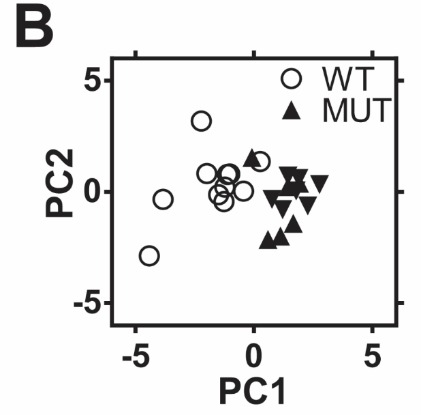 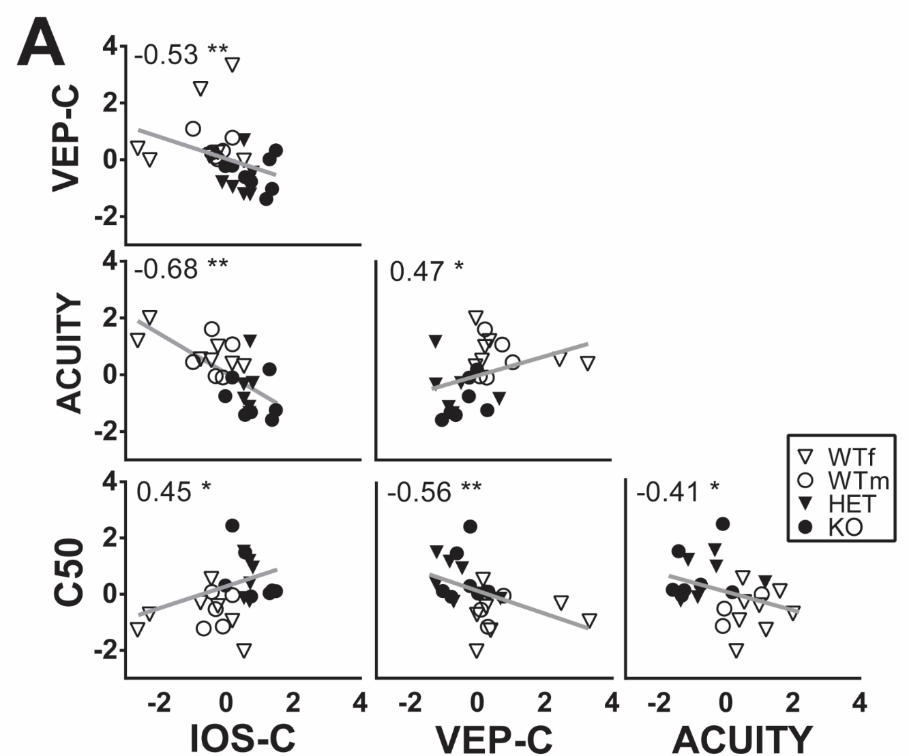 Early deficits predict late deficits
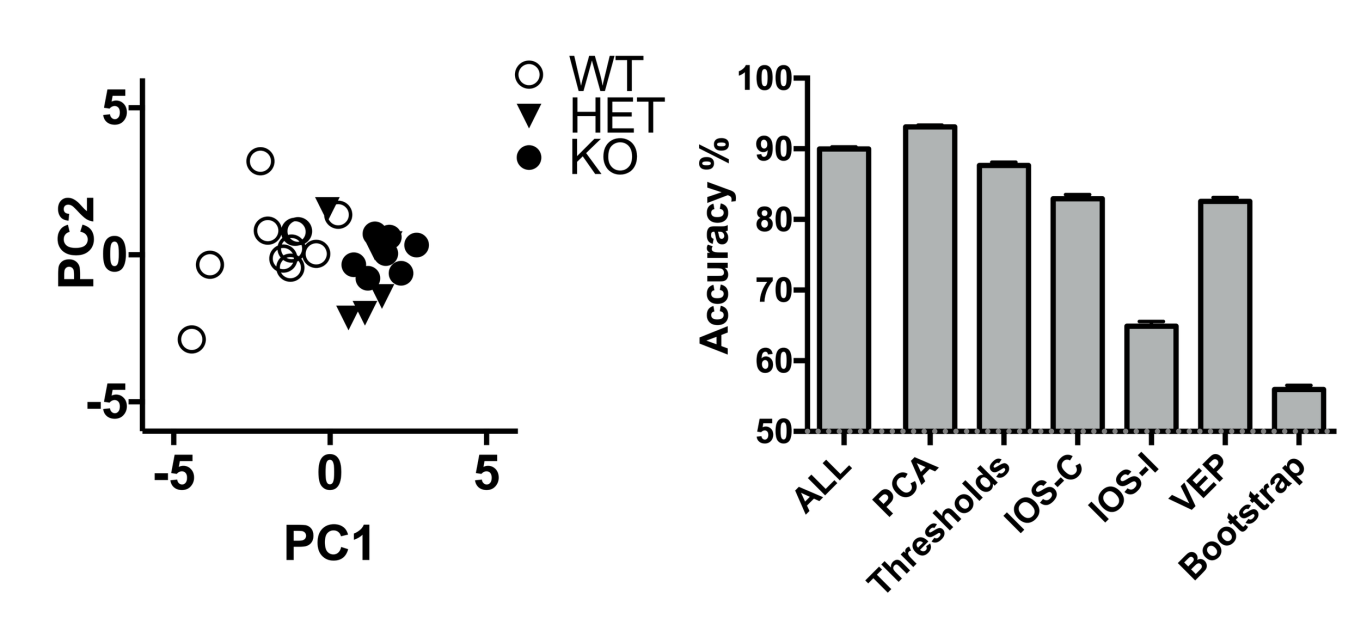 Mazziotti R.†, Lupori L. † et al. 2017
The visual biomarker
Allows for longitudinal studies
Readily translatable to humans
Highly quantitative nature
Predictive  of behavioral impairments?
Depending on a defined brain structure?
Responsive to treatment?
OPERANT CONDITIONING SETUP
Giulia Sagona
Raffaele Mazziotti
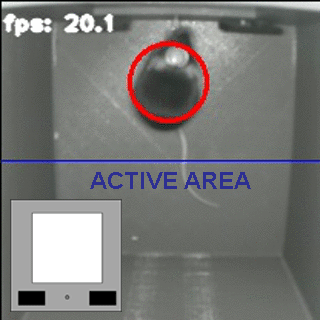 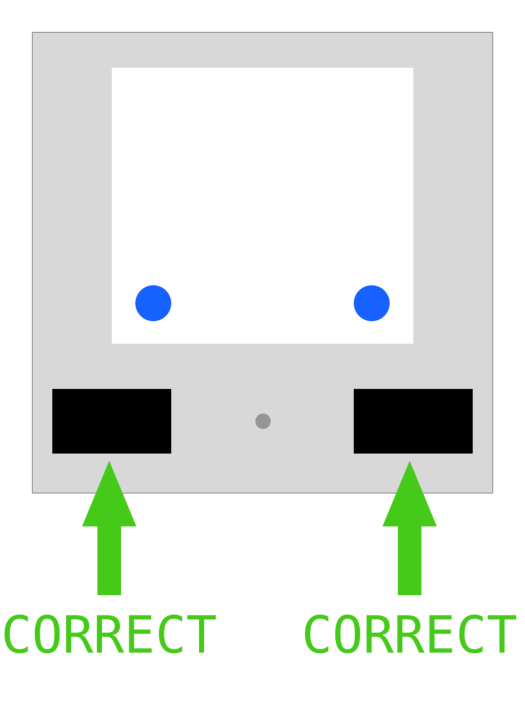 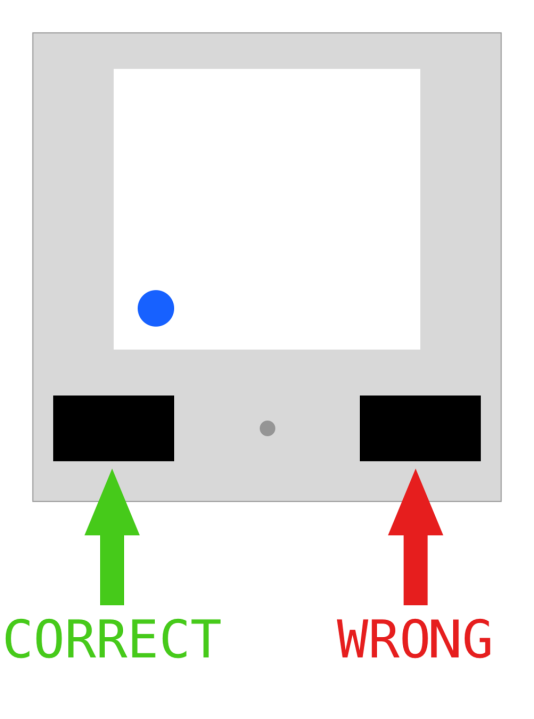 Impulsive behavior in CDKL5 mutants
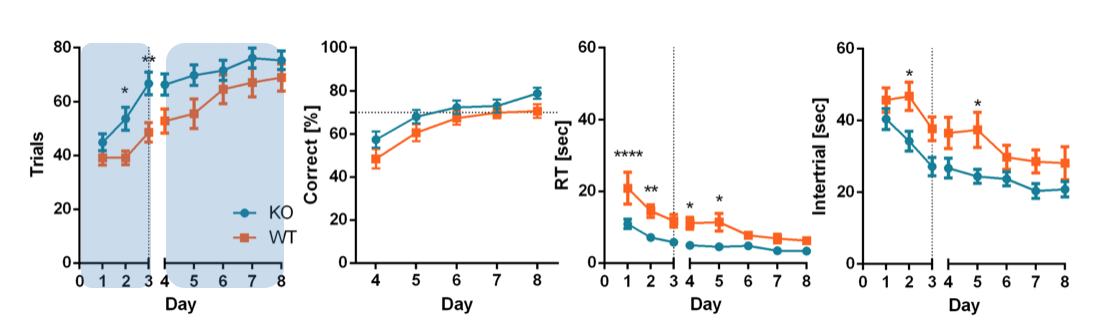 The phenotype is present also in female mutants
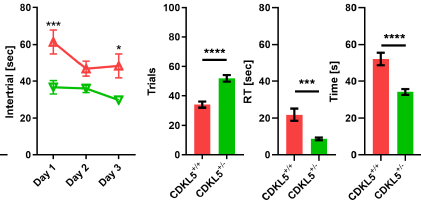 Prolonging the «No go» period impairs solving the task
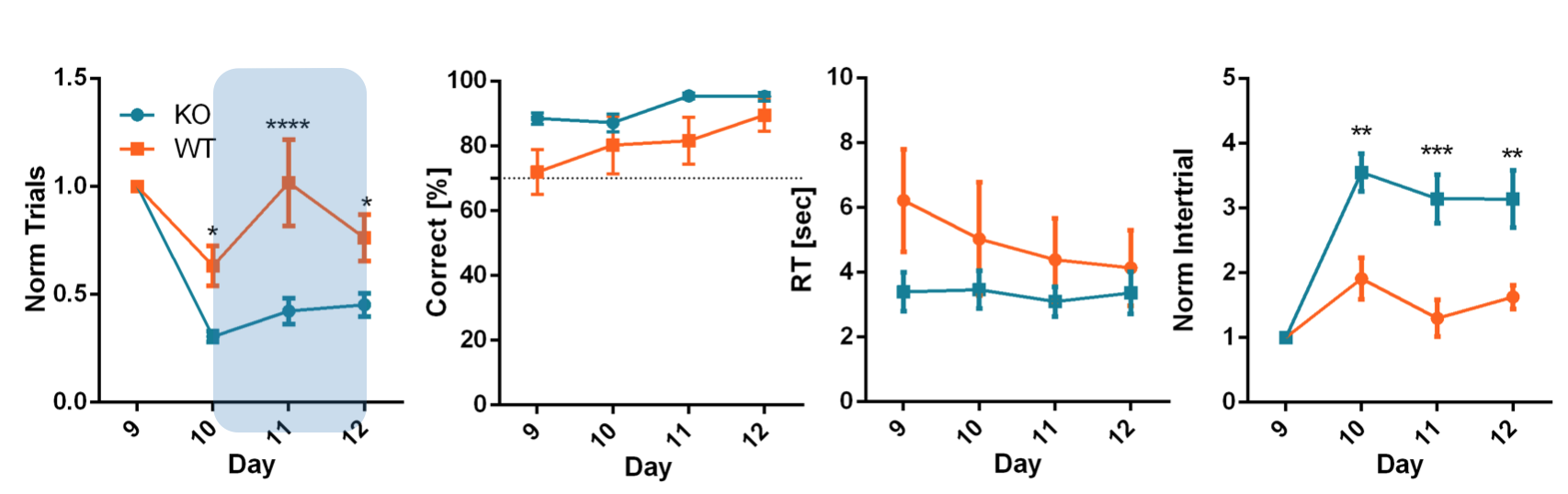 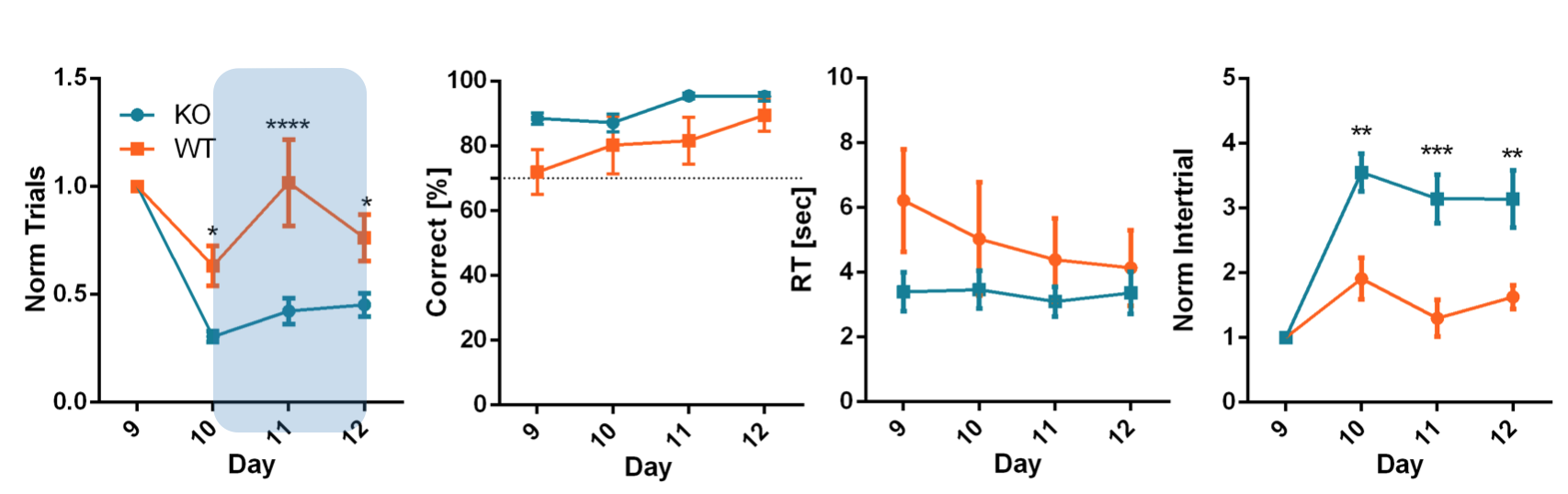 Behavioral deficit is correlated with the visual biomarker
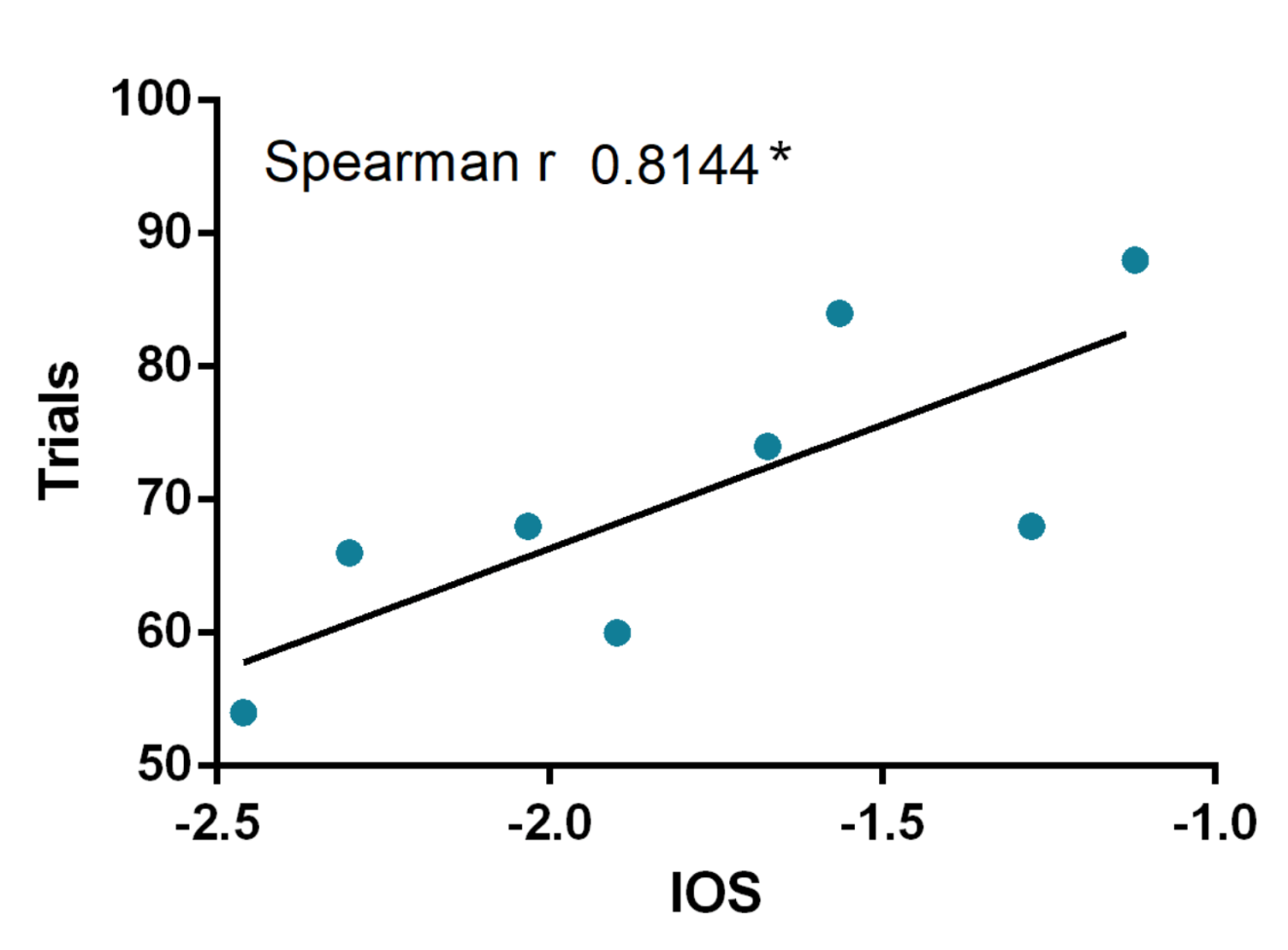 KO mice only
Visual response impairment
Behavioral alteration
The visual biomarker
Allows for longitudinal studies
Readily translatable to humans
Highly quantitative nature
Predictive  of behavioral impairments? YES
Depending on a defined brain structure?
Responsive to treatment?
The visual biomarker
Allows for longitudinal studies
Readily translatable to humans
Highly quantitative nature
Predictive  of behavioral impairments? YES
Depending on a defined brain structure?
Responsive to treatment?
THE VISUAL SYSTEM
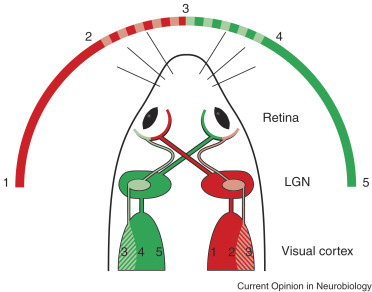 NORMAL RETINAL MORPHOLOGY
Antonia Stefanov
Elena Putignano
Debora Napoli
Enrica Strettoi
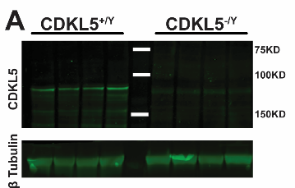 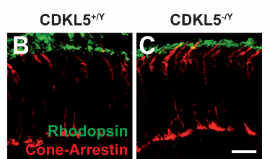 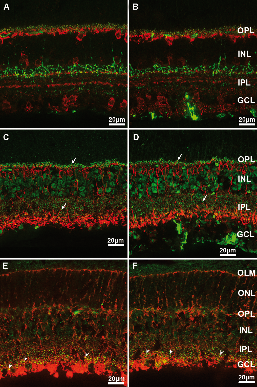 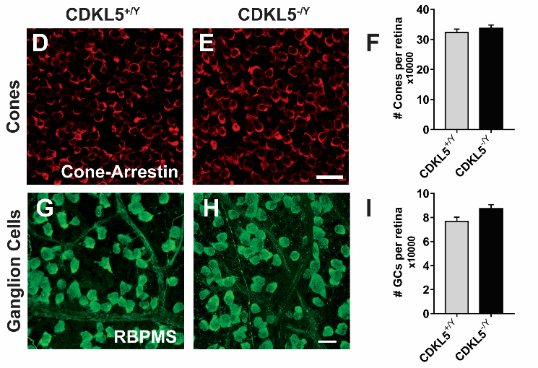 Synaptotagmin
CalbindinD
CtBP2/RIBEYE
PKCα
Connexin36
Müller glial cells
Lupori et al.  2019
SPINE AND SYNAPTIC ABNORMALITIES IN dLGN and V1
Claudia Fuchs
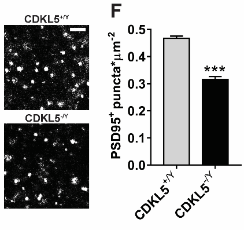 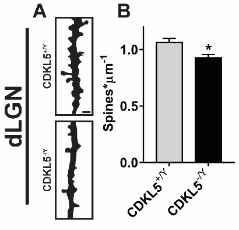 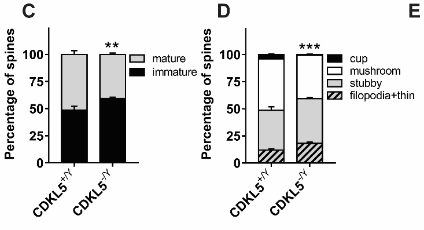 Dendritic spines
PSD-95
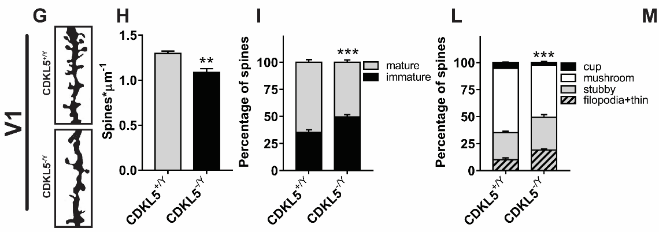 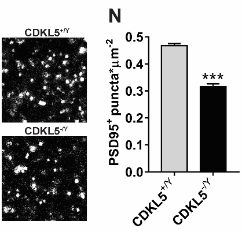 Lupori et al. 2019
RESPONSE DEFICIT IN ABSENCE OF CORTICAL CDKL5
Emx1-CRE driver line
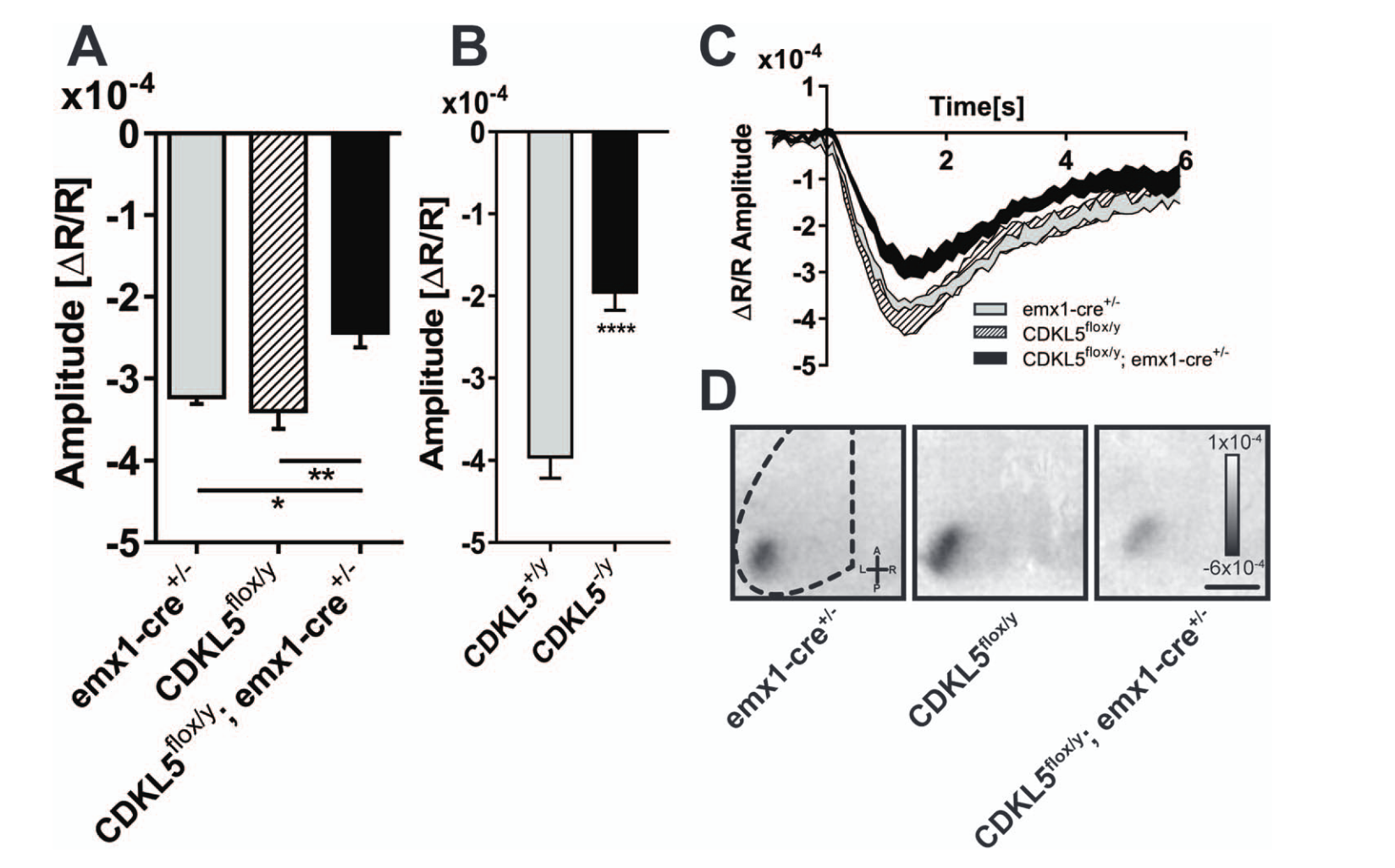 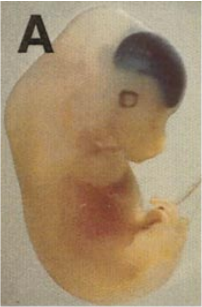 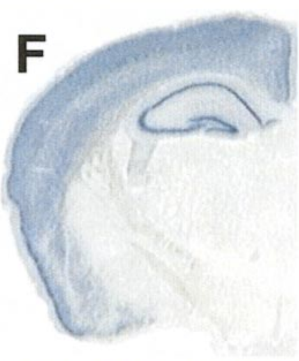 Lupori et al. – under review
The visual biomarker
Allows for longitudinal studies
Readily translatable to humans
Highly quantitative nature
Predictive  of behavioral impairments? YES
Depending on a defined brain structure? YES
Responsive to treatment?
The visual biomarker
Allows for longitudinal studies
Readily translatable to humans
Highly quantitative nature
Predictive  of behavioral impairments? YES
Depending on a defined brain structure? YES
Responsive to treatment?
PROTEIN BASED THERAPY
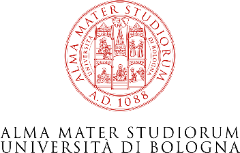 Prof. Elisabetta Ciani
Claudia Fuchs
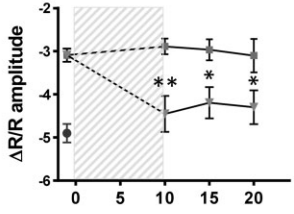 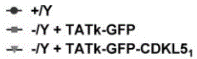 Trazzi et al. – 2018
[Speaker Notes: Valorizzare longitudinalità del biomarker
Valorizzare che ci sono spine nei soliti animali

Il biomarker rileva cambiamenti di behavior e spine, biomarker è biomarker, correlato con severità dei sintomi. Biomarker diverso da genotipo]
The visual biomarker
Allows for longitudinal studies
Readily translatable to humans
Highly quantitative nature
Predictive  of behavioral impairments? YES
Depending on a defined brain structure? YES
Responsive to treatment? YES
Nel modello CDKL5 abbiamo potuto comprendere molti dei possibili usi di un modello animale di malattia:

Comprensione delle basi molecolari (conoscenza degli interattori)

Conoscenza di meccanismi cellulari alterati (sinapsi e spine dendritiche)

Possibilità di recupero

Idee per studi di biomarcatori nell’uomo